Ұлтын ұлықтаған ұлы тұлға
Ақын, педагог, 
      түркітанушы, 
   ғалым, публицист,
   аудармашы, қоғам
 қайраткері  Ахмет    
   Байтұрсыновтың
  туғанына 150 жыл
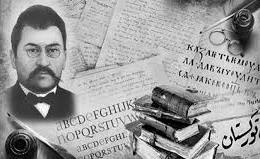 Өмірбаяны
                  Ғалым-тілші, әдебиет зерттеуші, түрколог, дарынды ақын-аудармашы Ахмет Байтұрсынов қазіргі Қостанай облысы, Торғай атырабындағы, Сартүбек деген жерде ел арасында беделді, қайратты кісі Шошақұлы Байтұрсын шаңырағында 1873 жылы 18 қаңтарда дүниеге келген.Табиғатынан аса дарынды туған талапты бала Ахмет 1882-1884 жылдары әуелі көзіқарақты адамдардан өз үйінде хат танып, артынан жақын жердегі ауыл мектебінен сауат ашады да, 1886-1891 жылдары Торғай қаласындағы екі сыныптық орысша-қазақша училищеде, 1891-1895 жылдары Орынбордағы мұғалімдік мектепте оқып, білім алады. 1895 жылдың 1 маусымынан бастап мұғалім болады: Ақтөбе, Қостанай, Қарқаралы атырабында бала оқытады, өмір, тіршілік күресіне араласады, әділет үшін күреседі, жуандарға, байларға қарсылық білдіреді, патшаның отаршылдық саясатын айыптайды. 
               Кейін екі сыныптық мектептерде ұстаз бола жүріп, 1901 жылдан бастап қолы бос кездерде өзі ізденіп, сан алуан кітаптар оқиды, әдебиетпен айналысады, оқу құралдарын жинайды. Ел ішінде оқыған, еркін мінезді батыл ойшылдың бедел-атағы өсе бастайды. Полиция тыңшыларының жаласымен күйе жағылып, губернатор Тройницкий жарлығы бойынша Қарқаралыдағы  екі сыныптық училищінің меңгерушісі Ахмет 1909 жылы 1 шілде күні Семей абақтысына алынып, сотсыз, үкімсіз, нақақтан нақақ 8 ай бойы азап-қорлық көріп, торығады, қиналып ширайды, күреске белді бекем буады. Бостандық аңсаған, күреске шақырған өлеңдер жазады. Ақыры Қазақстанда тұру құқынан айырылғандықтан, 1910 жылы 21 ақпанда түрмеден шығып, наурыз айында Орынбор қаласына келеді. Бұдан кейін Ахмет Байтұрсынов өміріндегі ең күрделі, қызықты, қажырлы кезеңдер басталып кетеді. 1913-1918 жылдар арасында "Қазақ” газетінде редактор болып, орасан зор әлеуметтік-тарихи қызмет атқарады, халық өмірінің сан-алуан көкейкесті мәселелерін көтереді, елді прогреске, өнер-білімге үндейді.
С (Каз)2
              Б 20

                     Байтұрсынов А. Ақ жол. Өлеңдер мен тәржімелер, мақалалар және әдеби зерттеулер /Құраст. Р. Нұрғалиев. – Алматы: Жалын, 1991. – 464 б.

            Отызыншы жылдары сталиндік озбырлықтың құрбаны болған ұлы ғалым-лингвист, әдебиет зерттеуші, ақын-аудармашы, публицист А. Байтұрсыновтың ардақты есімі қазіргі қайта құру заманы арқасында ақталып, артына қалдырған асыл мұрасы халыққа қайтып оралды.
           Ақаңның бұл жианғына өзінің көзі тірісінде-ақ «революциялық рухтағы алғашқы сөз», «елшілік ұраны» деп бағаланған атақты кітаптары – «Қырық мысал» мен «Маса», әйгілі «Әдебиет танытқыш» сондай-ақ ауыз әдеебиеті мұраларын ұдайы жинап, өңдеген тынымсыз ізденісінің бір бөлігі ретінде танылған «23 жоқтау» мен «Ер Сайын» және қазақ жұртын өнер-білім шұғыласына, рухани жетілуге үндеген көсем сөздері еніп отыр.
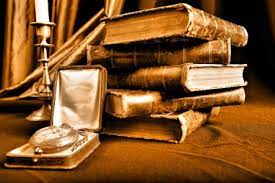 ББК 84(Каз)2
Б 18
         Байтұрсынұлы А. Жоқтау. – Алматы: А. Байтұрсынов атындағы қор, 1993. – 96 б.
 
         Ахмет Байтұрсынұлының «Жоқтау» атты кітабына өзінің көзі тірісінде жарық көрген, сондай-ақ ауыз әдебиеті мұраларын ұдайы жинап, өңдеген тынымсыз ізденісінің бір бөлігі ретінде танылған «23 жоқтау» бұл жоқтауларды бастырғанда Қазақ тарихының төрт жүз жылыналған.
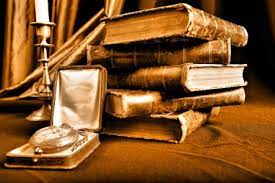 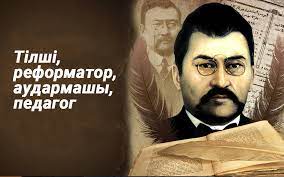 ББК 81.2 Каз
          Б 18
 
          Байтұрсынов А. Тіл тағылымы (қазақ тілі мен оқу-ағартуға қатысты еңбектері). – Алматы: «Ана тілі», 1992. – 448 б. 

          Бұл кітапта қазақша сауат аштыру мен қазақ тілін пәні ретінде оқыту әдістерін баяндайтын құралдар. Сонымен бірге автордың қазақ жазуы (графикасы), емлесі, терминологиясы  жайында жазылған мақалалары,  сөйлеген сөздерімен қазақ жеріндегі оқу –ағарту мәселелеріне арналған еңбектері енгізілген.
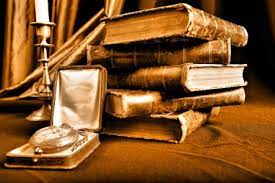 ББК 83.3 (2 Каз)
          Б 18
 
           Байтұрсынұлы А. Бес томдық шығармалар жинағы. –3.Том. Тіл – құралы (қазақ тілі мен оқу-ағартуға қатысты еңбектері). –Алматы:: «Алаш», 2005. – 352 с.
 
          Ахмет Байтұрсынұлы – қазақ балаларының ана тілінде сауат алуына арналған алғашқы әліппелер мен қазақ тілі грамматикасын танытатын тұңғыш оқулықтардың авторы, қазақша сауат аштыру мен қазақ тілін пән ретінде оқыту әдістерін баяндайтын құралдардың да иесі. Бұл жинақта «Тіл-құрал» оқулықтары мен методикалық құралдардың қолда бар басылымдарының мәтіндері толық ұсынылып отыр.
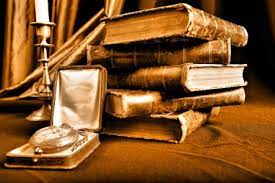 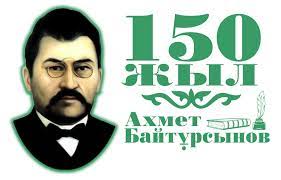 ББК 83.3 Қаз
А 93
            Ахмет Байтұрсынұлы және қазақ филологиясы мәселелері (конференция материалдары мен тезистері). – Алматы: «Арыс» баспасы, 2004. – 208 б.
           Жинаққа А. Байтұрсынұлының туғанына 130 жыл толуына орай өткізілген халықаралық  конференцияның материалдары: қазақ тіл білімінің мәселелері, әдебиеттану, аударма, әдістемее мәселелері бойынша мақалалар еніп отыр.
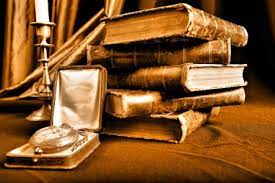 ББК 81.2 Қаз
         Б 18
 
        Байтұрсынұлы А.. Қазақ тіл білімінің мәселелері / Құраст: Ғ. Әнес. – Алматы: «Абзал-Ай» баспасы, 2013. – 640 б.
 
       Ұлтымыздың ұлы ұстазы, ағартушы-ғалым Ахмет Байтұрсынұлы жазған ана тіліміздегі алғашқы әліппе – «Оқу құралы» қазақ тілін танытатын тұңғыш грамматикалық оқулықтар – «Тіл-құрал», үлкендерге сауат аштыру мен қазақ тілін пән ретінде оқыту әдістерін баяндайтын «Тіл-жұмсар» және сөз өнерін зерделеген «Әдебиет танытқыш» зерттеуі тілдік мұра ретінде осы ғылыми жинаққа топтастырылып отыр. Сонымен бірге кітапқа мемлекет және қоғам қайраткерінің төл терминологиямыз бен оқу-ағартуға, емле мен әдістемеге қатысты мақалалары да енгізілген.
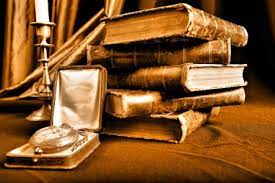 Ахмет Байтұрсынұлы 1917 жылы өз пікірлестерімен бірге «Алаш» партиясын
                                                         құрды
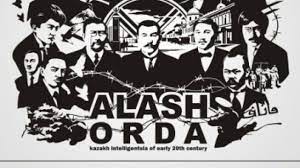 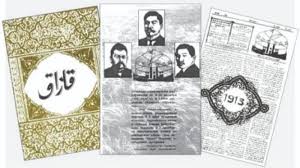 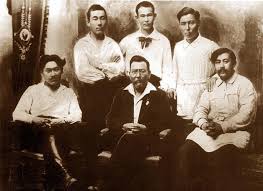 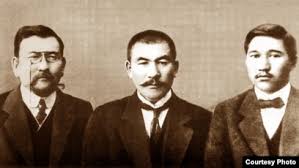 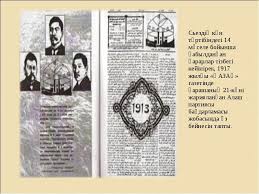 ББК 84Қаз 7-4
            Б 48
          Бес арыс: Естеліктер, эсселер және зерттеу мақалалар. Құраст. Д. Әшімханов. – Алматы: Жалын, 1992. – 544 б.

          Жинаққа әдеби, ғылыми, публицистикалық мұралары ұзақ жылдардан кейін ғана жарық көруге жолдама алған Ш. Құдайбердиев, А. Байтұрсынов, М.. Жұмабаев, Ж. Аймауытов және М. Дулатовтардың өмірі мен творчествосы туралы жазылған тарихи очерктер, әдеби зерттеу мақалалары мен естелік-эсселері еніп отыр.
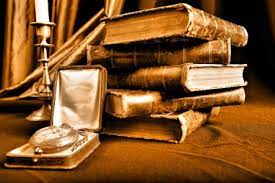 ББК 63.3(5каз) я2
       Ж 14
 
          Жолдасбекұлы М.  Байтұрсынұлы Ахмет //  Елтұтқа : Ел тарихының әйгiлi тұлғалары. - Астана : KUL TEGIN, 2001. – 358 б.

         Бұл кітапта  ел тарихындағы әйгілі тұлғалар туралы мағлұмат берілген.
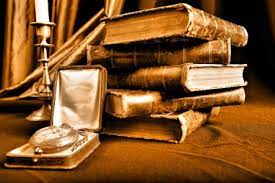 ББК 63.3(5каз)
         А 40
                Алдамжар З. Тарих: пайым мен тағылым. – Алматы: «Арыс» баспасы, 2002. – 288 б.
           Тарих ғылымдарының докторы, профессор З. Алдамжардың бұл кітабында тарих ғылымының философиялық негіздері, методологиялық жүйесі мен зерттеу әдістері хақында жаңаша пайымдаулар жасалған. Кеңес  қоғамының өмір шындығы Ахмет Байтұрсынұлының рухани көсемдік тұлғасы және оның білім, ғылым, ұлттық тәлім-тәрбие арнасындағы ой-толғамдары бүгінгі тәуелсіз мемлект, егеменді ел тағдырымен біртұтас болмыстық негізде сомдалған.
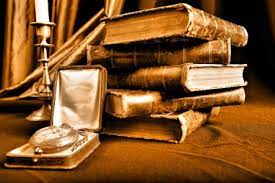 ББК 81.2(5 каз)-2
     М 38

         Машқан Н. Т. А. Байтұрсынов – қазақ жазуының реформаторы. –Алматы: Қазақ университеті, 2001. – 154 б.

           Қазақ халқының тарихында оның әліпбиі бірнешеу болғаны белгілі. Бірақ сол жазулардың ішіндегі ең маңыздысы, біздің ұлттық табиғатымызға ең жақыны – араб әріптерінің негізінде жасалған қазақтың төл әліпбиі. Араб жазуын қазақ тілінің дыбыс жүйесіне ыңғайланған, таңба мен дыбысты ең алғаш сәйкестендірген – Ахмет Байтұрсынов. 
          Бұл монография – реформатор тілші-ғалымның қазақ әліпбиіне әкелген жаңалықтары мен өзгерістері жөнінен терең зерттелген арнайы, әрі құнды еңбек.
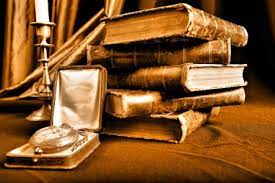 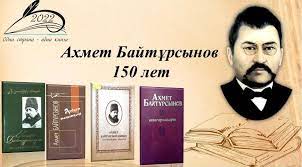